ДЕНЬ 7. КОМУНІКАЦІЯ З ОДНОЛІТКАМИ ВЧИМОСЯ СПІЛКУВАТИСЬ БЕЗ НАПРУЖЕННЯ
Мета заняття: подолання невпевненості у спілкуванні з однолітками та формування позитивного світосприймання
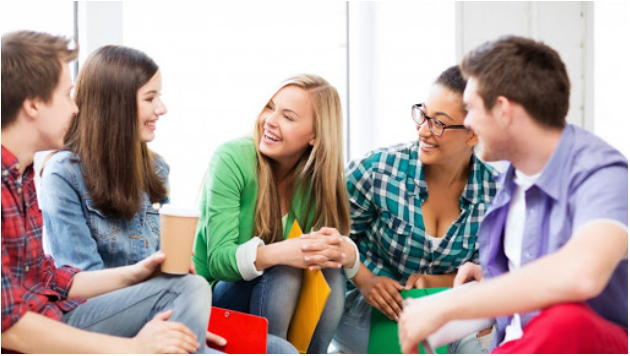 1.  ПСИХОЛОГІЧНЕ МАЛЮВАННЯ «Я І МОЇ ДРУЗІ»
Візьми аркуш паперу, кольорові олівці (фарби або воскову крейду на своє уподобання) і намалюй малюнок «Я і мої друзі». Після завершення малювання проаналізуй його за вказівками з додатку А. Під час роботи намагайся не читати інструкцію з  аналізу малюнку, щоб результати вийшли максимально достовірними.
2. ФІЛОСОФІЯ ДРУЖБИ
Зміни свої установки й інакше подивись на міжособистісні взаємини. Для цього дотримуйся таких правил:
1. Правило реалій
Дружба у фільмах, книгах та дружба реальна ‒ це різні речі. Не ідеалізуй  стосунки з друзями і не став завищені вимоги до них. Не намагайся мати багато друзів, оскільки такі стосунки будуть поверхневими. 1, 2 або 3 друга ‒ це найбільш оптимальний варіант хороших стосунків.
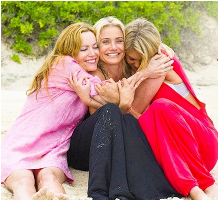 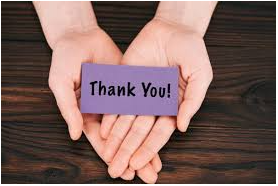 2. Правило вдячності
Кожного дня знаходь хвилинку, щоб подякувати долі за тих людей, які є біля тебе. Вони не будуть такими, як ти ‒ однакових людей не буває. Хтось буде кращим, хтось гіршим. Подякуй долі за друзів, які більш успішні, ніж ти ‒ тобі є з кого брати приклад. Подякуй долі за друзів, які менш достойні, ніж ти ‒ тут фортуна виявилась прихильною саме до тебе. Кожного вечора, лягаючи у ліжко, знайди слова подяки за кожні моменти вашої дружби (прогулялись по парку, сміялись, бо було весело). Проговорюючи це подумки, ти навчишся цінувати стосунки.
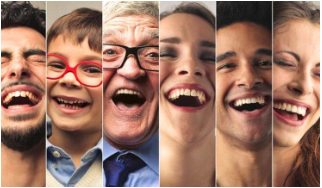 3. Правило посмішки
Посміхайся ‒ посмішка віддзеркалюється.Тобі стануть посміхатись у відповідь такою самою відкритою, щирою посмішкою
4. Правило радості
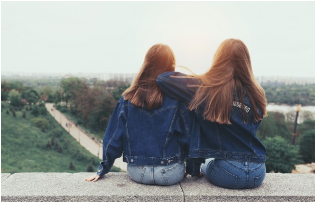 Будь щасливим у дружбі зараз. Напиши список радостей, які ти отримуєш у спілкуванні, наприклад:
сиділи з подругою і мріяли про майбутнє;
обмінювались новинами;
дивились разом фільм;
їли з однієї пачки маршмелоу;
ходили разом на шопінг;
спільно виконували навчальне завдання;
милувались весняним сонцем; 
слухали щебет птахів,... та ін.
Заповни цим списком цілу сторінку свого щоденника. Щодня виконуй по 5 радостей із цього списку.
5. Правило обіймів
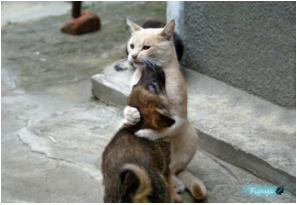 Обіймайтеся під час зустрічі і прощання. Тактильні відчуття ‒ це славно! Це основа довіри, відчуття родини і родинних стосунків. А ще можна обійняти свого друга, щоб заспокоїти, або коли переповнюють емоції та радісні відчуття.
6. Правило підтримки
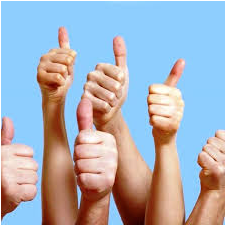 Роби компліменти і підтримуй своїх друзів. Похвала забезпечує потребу в самоактуалізації, робить твоїх друзів більш щасливими.
Цих шість простих принципів спілкування зроблять тебе більш щасливим і вдячним.
3. ТРЕНУВАННЯ У МОТИВАЦІЙНОМУ СПІЛКУВАННІ 
Однолітки люблять ініціативних, активних, тих, хто підтримує, мотивує і надихає. Але для цього не потрібно постійно організовувати молодіжні вечірки або відвідувати всі молодіжні заходи  у місті. У спілкуванні важливо налагодити особисту взаємодію. Тоді буде цікаво як на вечірках, так і вдвох десь на лаві біля університету. Для цього слід тренувати своє мовлення.
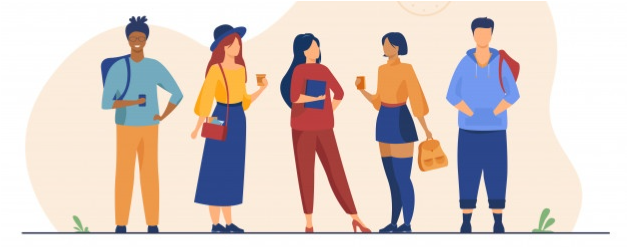 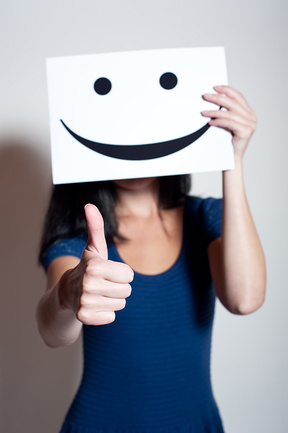 Мовлення має бути підтримуючим, спрямованим на мотивацію

      Наприклад,  серед двох фраз: «Постарайся не робити так, бо результати вийдуть неточними» і «Постарайся зробити таким способом, щоб результати вийшли достовірними» мотиваційно спрямованою є друга. Перша містить у собі елемент залякування: «не роби так», «результати будуть неточними», що на несвідомому рівні викликає тривожність у здійсненні неправильних дій.
Щоб закріпити це правило, пограй у комунікативно-мовленнєву гру. Серед усіх запропонованих фраз закресли ті, які є залякуючими, і відміть галочкою ті, які є мотиваційно стимулюючими. 
Отже, розпочали!
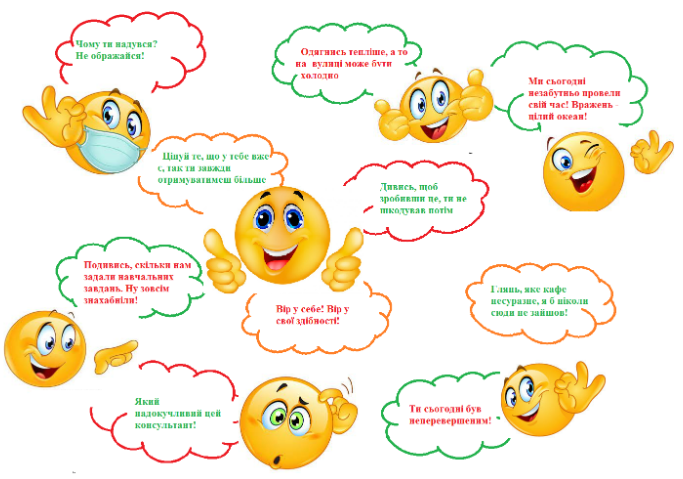 4. СПІЛКУВАННЯ З ВАЖКИМИ ЛЮДЬМИ
     Проаналізуємо три типових ситуації: 1) образи; 2) нав’язлива поведінка; 3) обвинувачення.
1 ситуація. Образи
Реакція на образи має бути моментальна і чітка. 
Я розумію твоє роздратування; 2) Але я не мішень для агресії.
2 ситуація. Нав’язлива поведінка
Розглянемо типову історію. 
Твій друг або знайомий сидить у тебе годинами, не запитуючи дозволу відчиняє ТВІЙ холодильник і бере звідти їжу, ставить ноги на диван або, ще гірше, на ТВІЙ журнальний столик і робить все, що йому видається комфортним. А ти, через свою інтелігентність або скромність, не можеш його поставити на місце. 
Це відбувається через ваші різні уявлення про дружні стосунки. Для тебе дружба ‒ це готовність прийти на допомогу у важку хвилину, а для нього ‒ можливість зняти напругу за твій рахунок. У таких випадках слід домовитись про правила спілкування на «березі», поки яхта дружби не відплила у відкрите море, де є велика ймовірність штормів. 
Другові потрібно пояснити свої установки і своє відношення до таких ситуацій. Наприклад, «Терпіти не можу людей, котрі приходять без запрошення і сидять у мене більше години». А якщо він «порушує» твоє правило, нагадати йому про це: «Ти ж знаєш, мої принципи. Спілкування більше години мене втомлює».
Якщо друг не «реагує», слід повторювати одну й ту саму фразу у різних формах: «У мене зараз є справи, і я люблю виконувати їх на самоті», «Пробач, але я хочу залишитись наодинці, щоб завершити заплановану роботу».
P.S. З цього приводу запропонуй друзям пограти у гру: Кожному роздається по 10 карток. На 5-ти з них пишуть, які ситуації у спілкуванні найбільше дратують. На інших 5-ти ‒ які ситуації приносять найбільше задоволення. Всі картки кидають у дві скриньки та перемішують їх. Спочатку витягують по одному картки із скриньки позитиву і відгадують, де чия ситуація. Потім вибирають картки із скриньки негативу і також визначають, хто автор кожної картки. Після цього здійснюють обговорення.
3 ситуація. Обвинувачення
Є люди, котрі несвідомо намагаються зробити когось винним у ситуації:
«Якби ти не наполіг йти цією дорогою, то я б не розірвав штани»;
«Якби ти не зайшов до магазину, ми би встигнули на автобус»
Як відповідати на них? 
1 правило: не виправдовуватись: «Я не хотів...», «А якби я знав...». Виправдання ‒ перша ознака невпевненості у собі.
2 правило: проявляти самоповагу і вимагати це від інших, незалежно від рангу і близькості стосунків: «Я правильно розумію, ти хочеш мене звинуватити у цій ситуації?». «Але я себе не вважаю винним у цьому, іноді обставини вищі за нас».
5. ЛИСТ ЛЮДИНІ, КОТРА НЕ МАЄ ДРУЗІВ
Включи релаксаційну музику (див. айдіофайл 7) і напиши листа людині, котра відчуває тривогу у спілкуванні і панічно боїться ініціювати нові знайомства
____________________________________________________________
____________________________________________________________
____________________________________________________________
____________________________________________________________
____________________________________________________________
____________________________________________________________
____________________________________________________________
____________________________________________________________
____________________________________________________________
____________________________________________________________
____________________________________________________________
____________________________________________________________
____________________________________________________________
____________________________________________________________
____________________________________________________________
____________________________________________________________
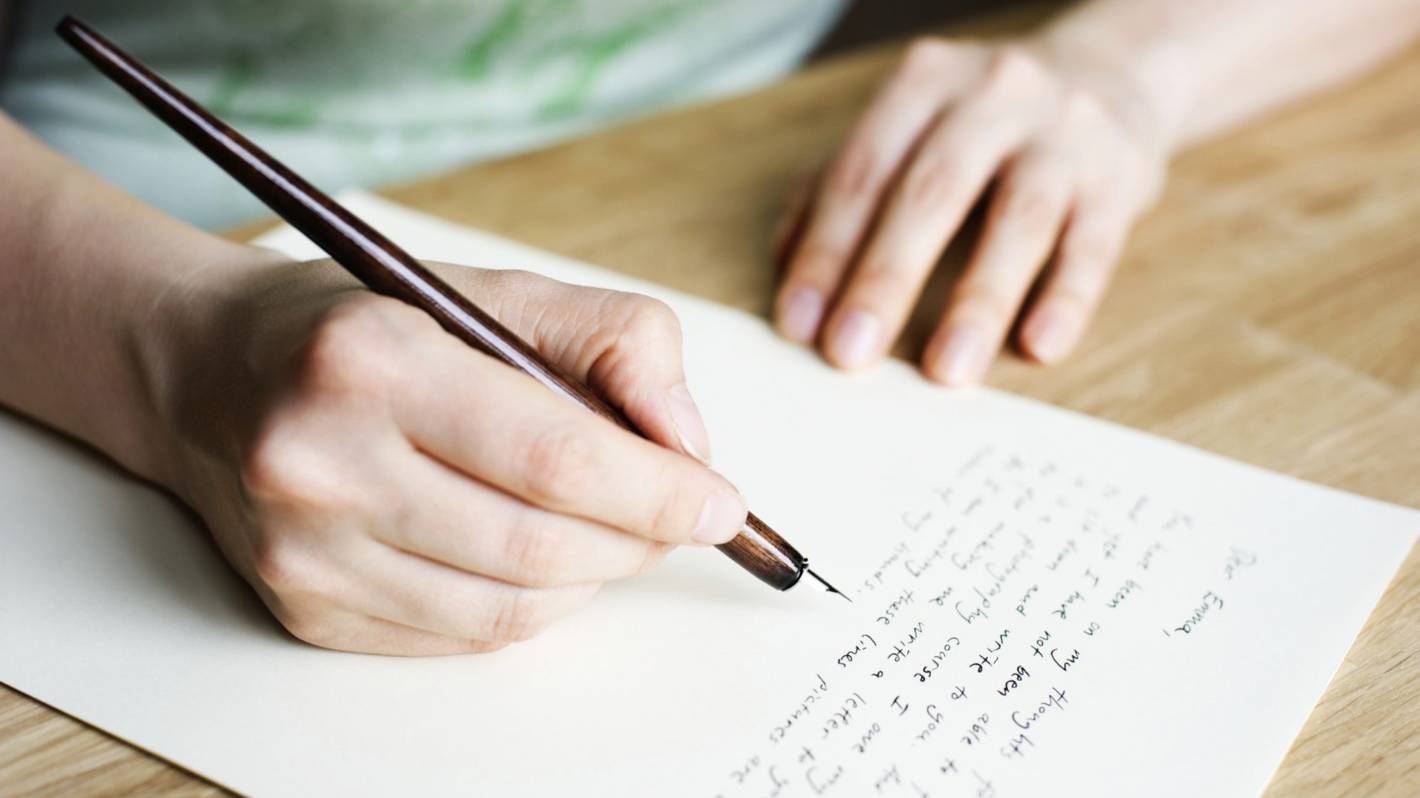